V   ENCUENTRO   NACIONAL  LAICOS   MIC – VENEZUELA5 y 6 de Julio 2019
Venciendo  las dificultades que nos presenta la situación política, económica y social venezolana,  con alegría y gozo realizamos el  
V ENCUENTRO NACIONAL DE LAICOS MIC 
en la ciudad de Barquisimeto, los días 05 y 06 de julio de 2019.
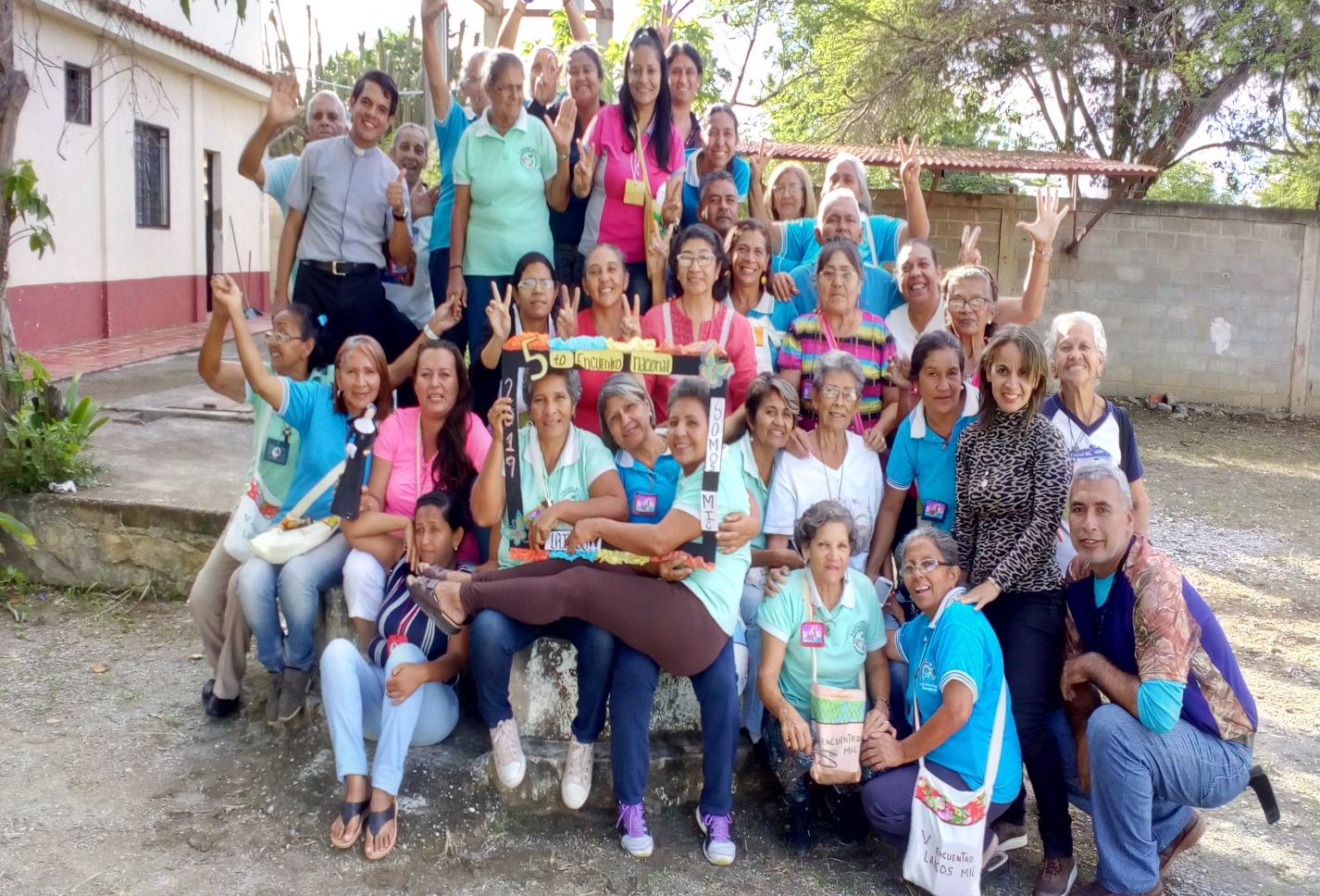 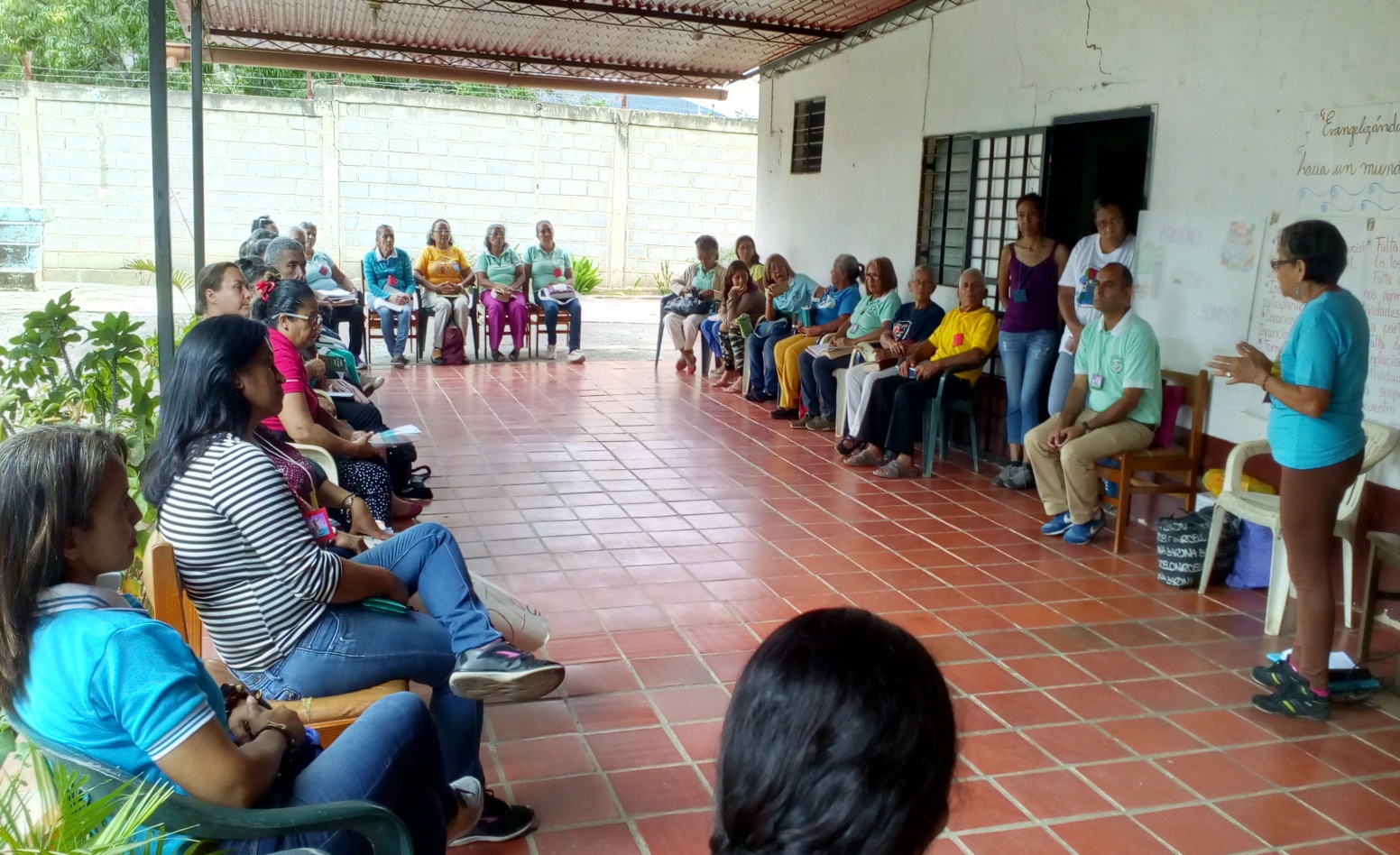 Nuestro lema “Una sola red, una sola familia, con un solo pescador”,  motivó el encuentro y nos permitió   vivir la alegría de la unidad.
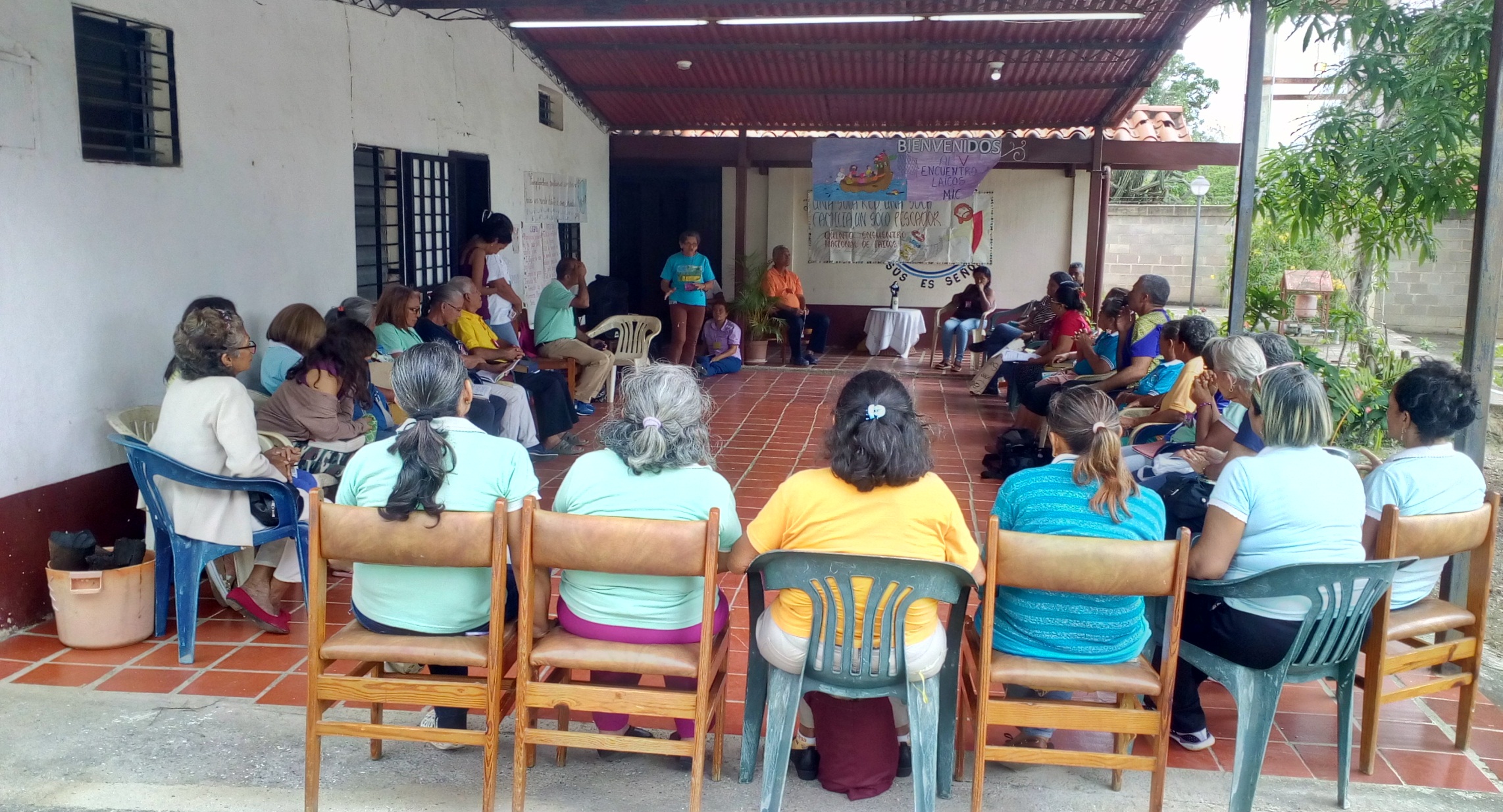 Laicos  MIC de San Félix, Caracas  y Barquisimeto, como una sola familia, nos dispusimos a tejer 
en una sola red, la secuencia de posibles pasos que nos permitan hacer frente a las adversidades de la realidad actual venezolana.
El Pescador Mayor 
nos ha convocado
Nos mueve y anima la potencia del CARISMA MIC que desafía a transformar la realidad.
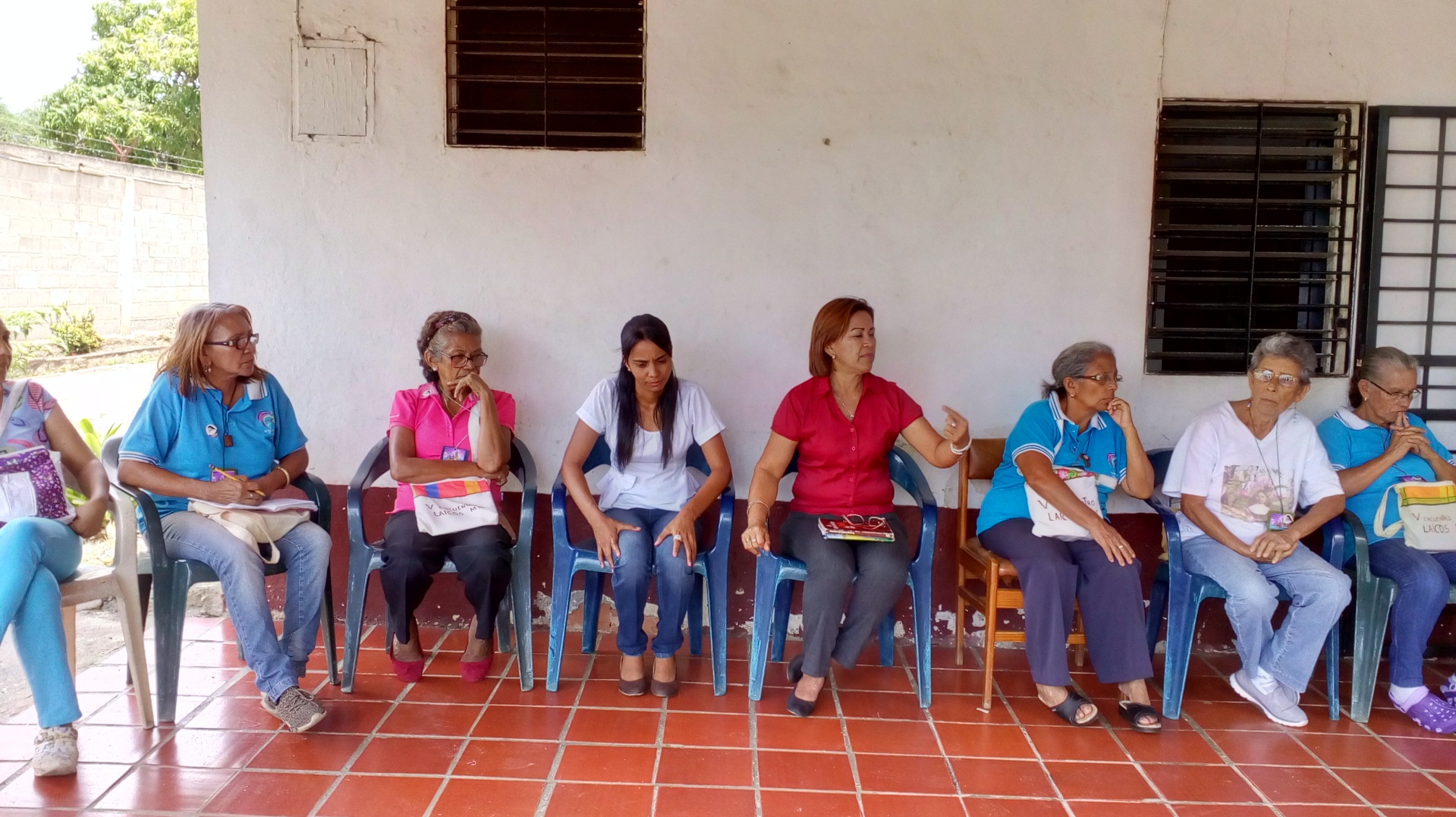 En una de las jornadas, las profesoras Dulce María Orozco y Lisbeth Vargas facilitaron el Taller de ORGANIZACIONES VENEZOLANAS, que tuvo como objetivo Incentivar  el empoderamiento y el emprendimiento, comenzando por descubrir cualidades y talentos, para luego visualizar el modo de desarrollar capacidades, habilidades, destrezas y conocimientos.
Nuestro sueño y mayor necesidad: convertirlo en obra y poner en práctica nuestros saberes para el bien común.
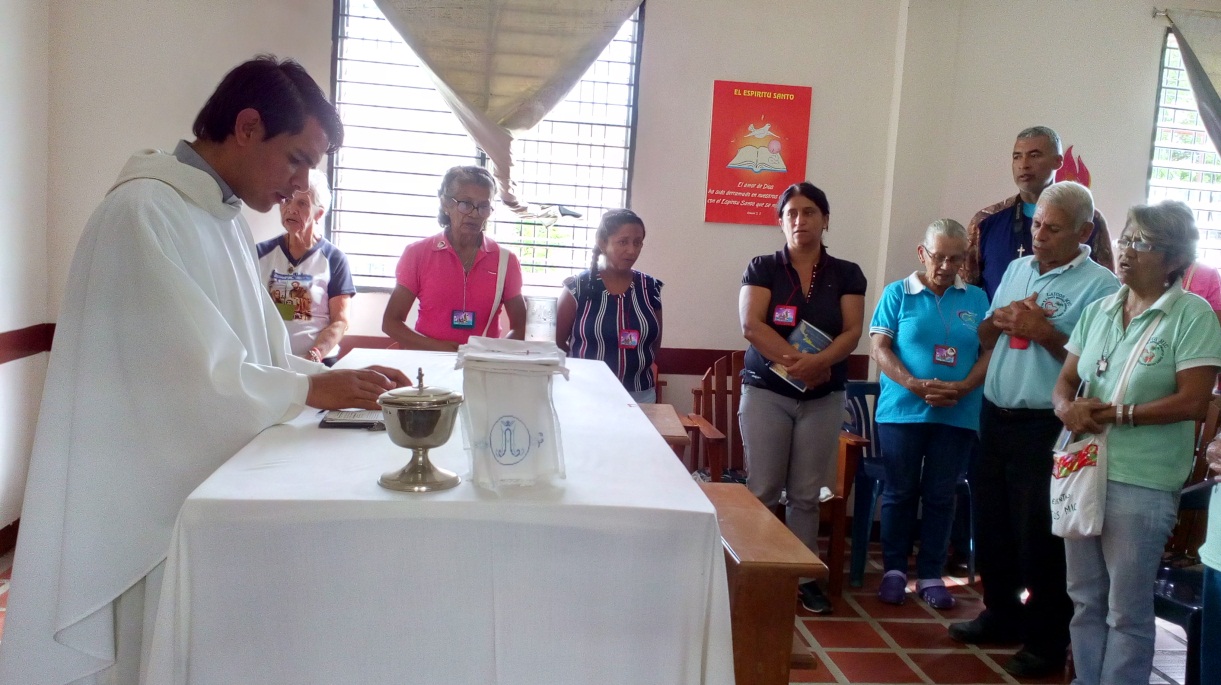 La Palabra de Dios nos ha acompañado en todo el encuentro. 
Jesús Misionero ha conquistado nuestro corazón de una vez para siempre.  
Es él quien nos mueve y dinamiza en el empeño por HACER EL BIEN. 
¡En nuestra debilidad, él nos hace fuertes!
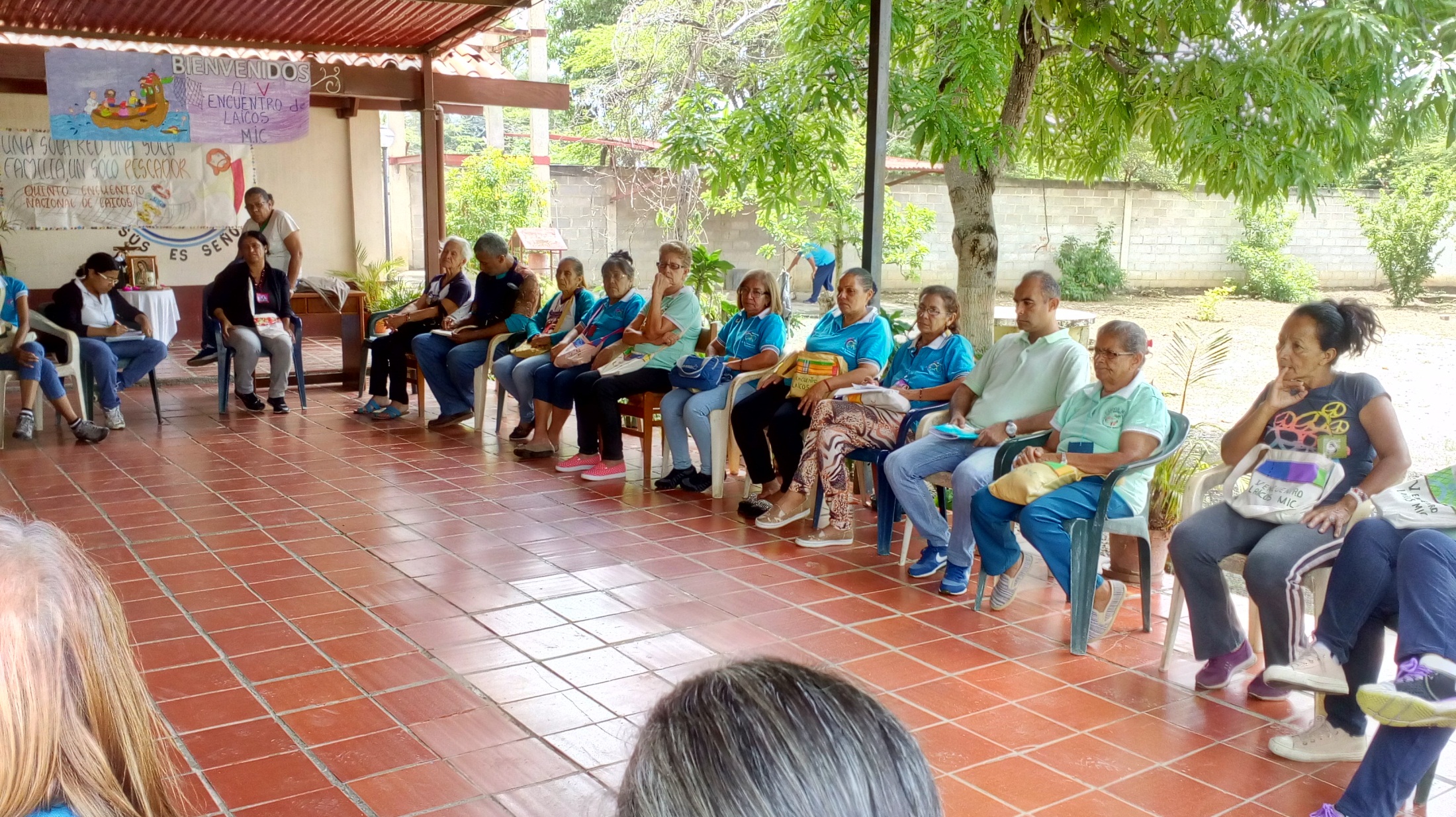 LA PROTECCION DE MARIA  INMACULADA, NOS AFIRMA EN NUESTRAS CERTEZAS
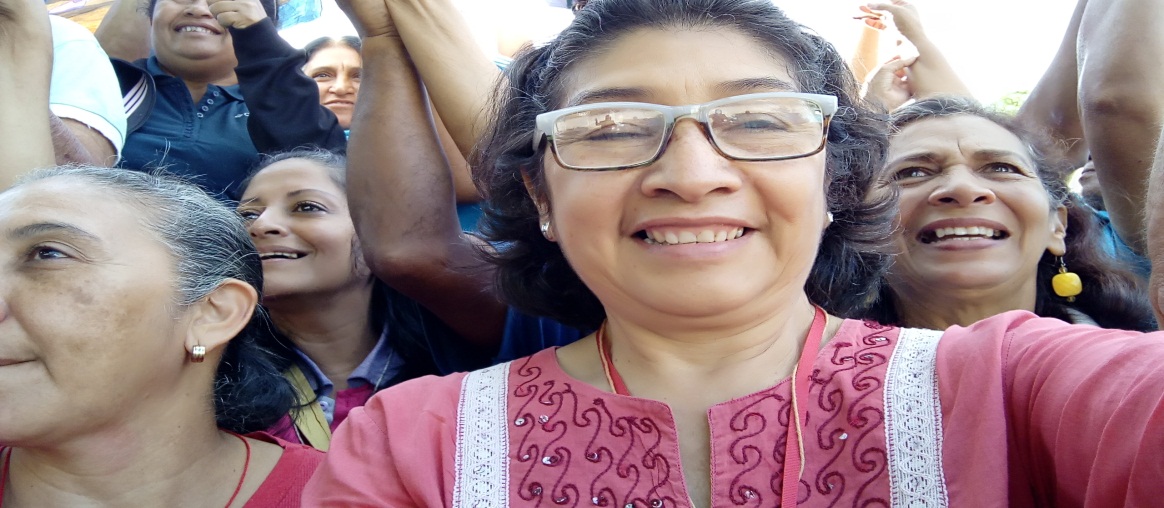 ….Y LA PASIÓN MISIONERA DE ALFONSA CAVIN SE VISTE TAMBIÉN DE TERQUEDAD. 
DOS FUERZAS QUE HOY NOS ACOMPAÑAN.
¡¡¡¡MANOS A LA OBRA!!!!